Qu’est-ce qu’un PNR ?
Un territoire rural fragile et menacé
Des patrimoines remarquables
Un projet à 15 ans (la charte)
Une initiative régionale
Un label national
Une gestion par un syndicat mixte
Un concept reconnu et transféré à l’international
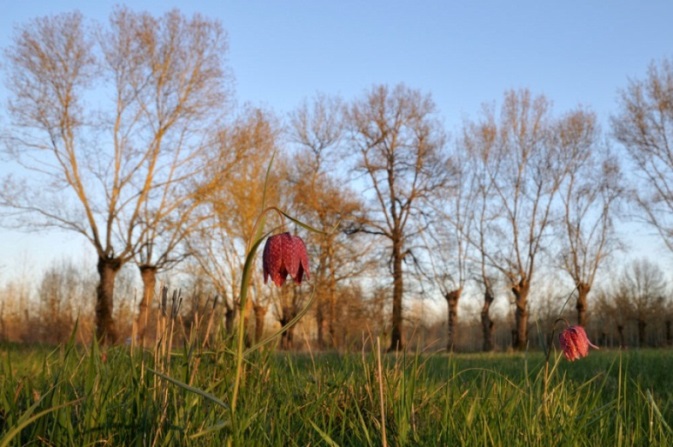 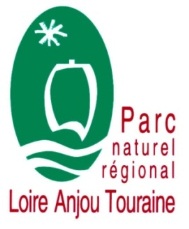 Les  PNR en France
56 (plus de 10 projets à l’étude)
15 Régions, 
76 Départements,
9 millions d’hectares
16,5% du territoire
4,4 millions d’habitants
2230 agents
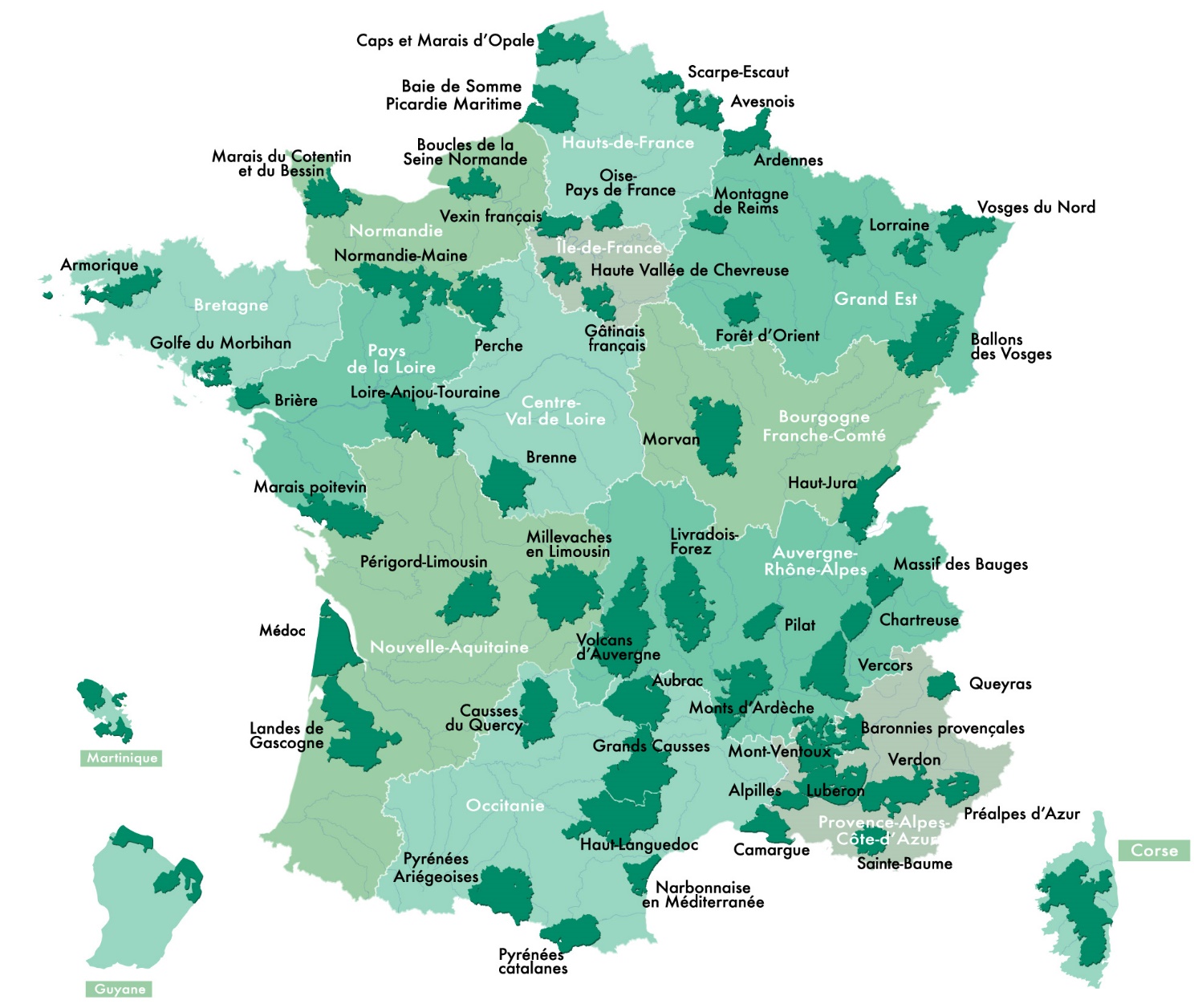 Les missions d’un Parc
Préserver et valoriser les patrimoines naturel et paysager, bâti et culturel

Contribuer à l’aménagement durable du territoire

Favoriser un développement économique et social respectueux de l’environnement

Accueillir, informer et sensibiliser le public (enfants, habitants, touristes...)

Expérimenter, innover, transférer
Le PNR Loire-Anjou-Touraine
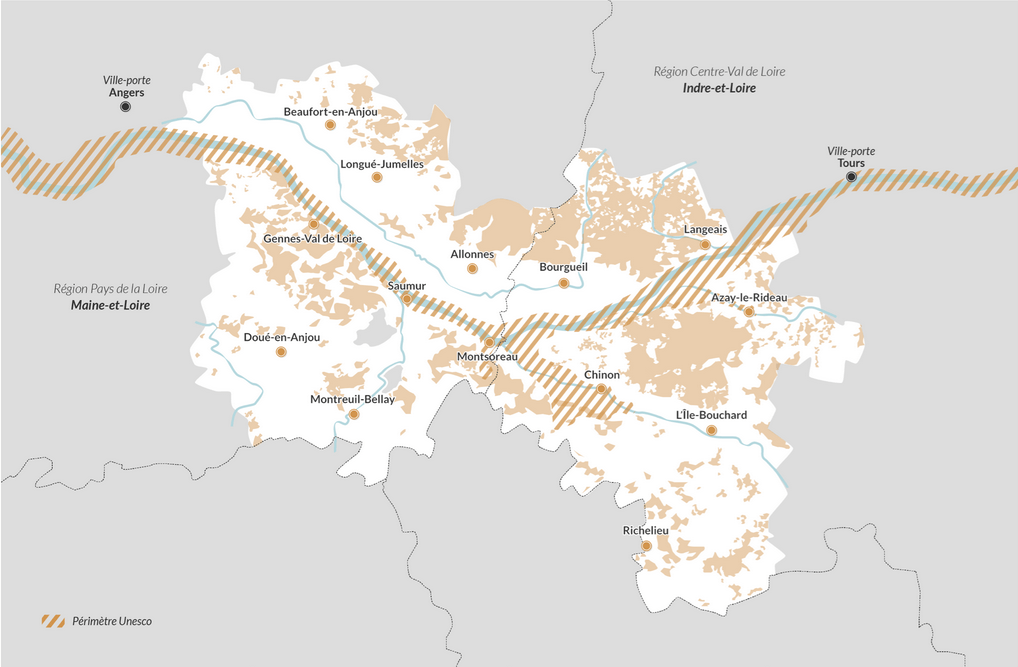 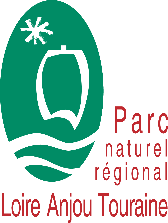 116 communes / 277 063 hectares / 205 485 habitants
Fonctionnement
Conseil Scientifique
et Prospectif
Présidents, 
Vice-Présidents,  commissions
Comité Syndical
158 représentants
Bureau
26 membres
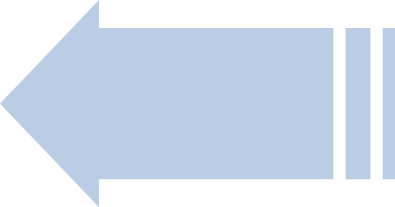 Présidente
Directeur
Service Tourisme
et médiation 
des patrimoines
Service 
administration 
générale
Service Amgt.
développement
Service 
Biodiversité
et paysages
Services transversaux : communication, SIG, maintenance et entretien
Biodiversité
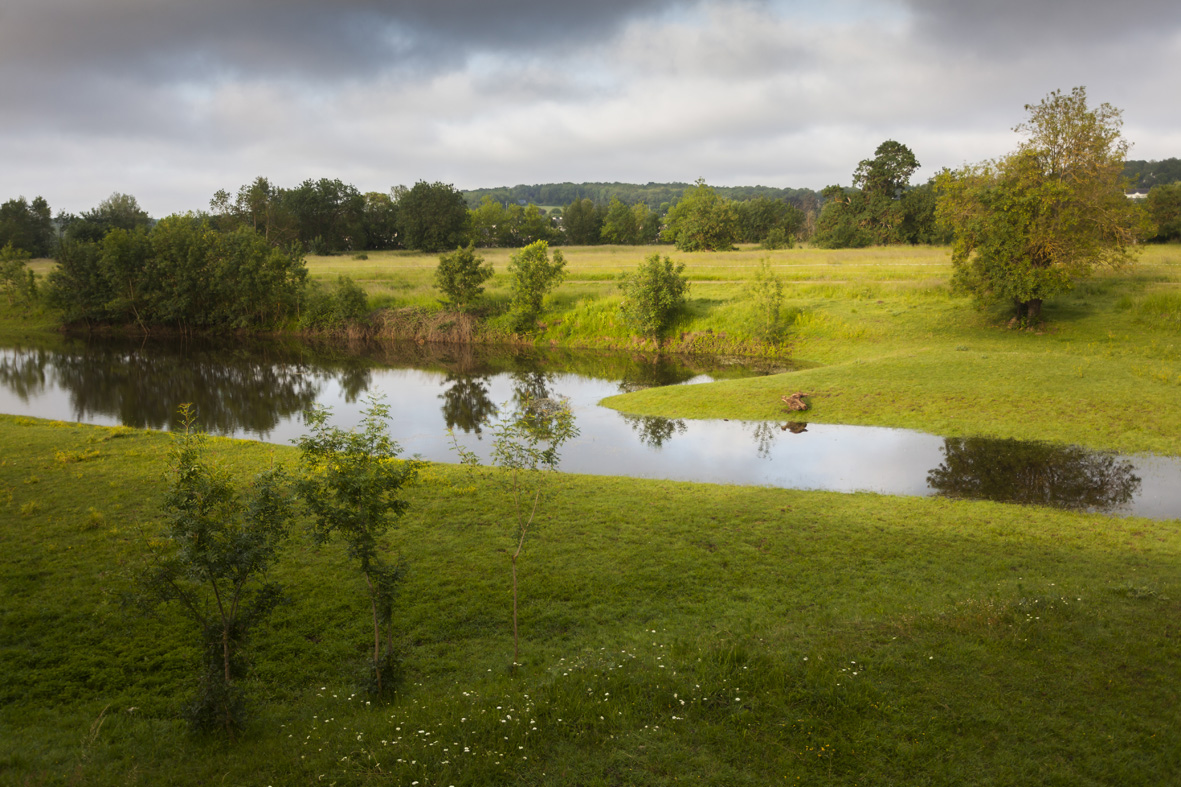 Animation de 4 sites Natura 2000

Vallée de la Loire des Ponts-de-Cé à Montsoreau - 5160 ha - 33 communes
Complexe du Changeon et de la Roumer - 4564 ha - 23 communes
Basses Vallées de la Vienne et de l'Indre - 5671 ha
Champagne de Méron  - 1356 ha - 4 communes
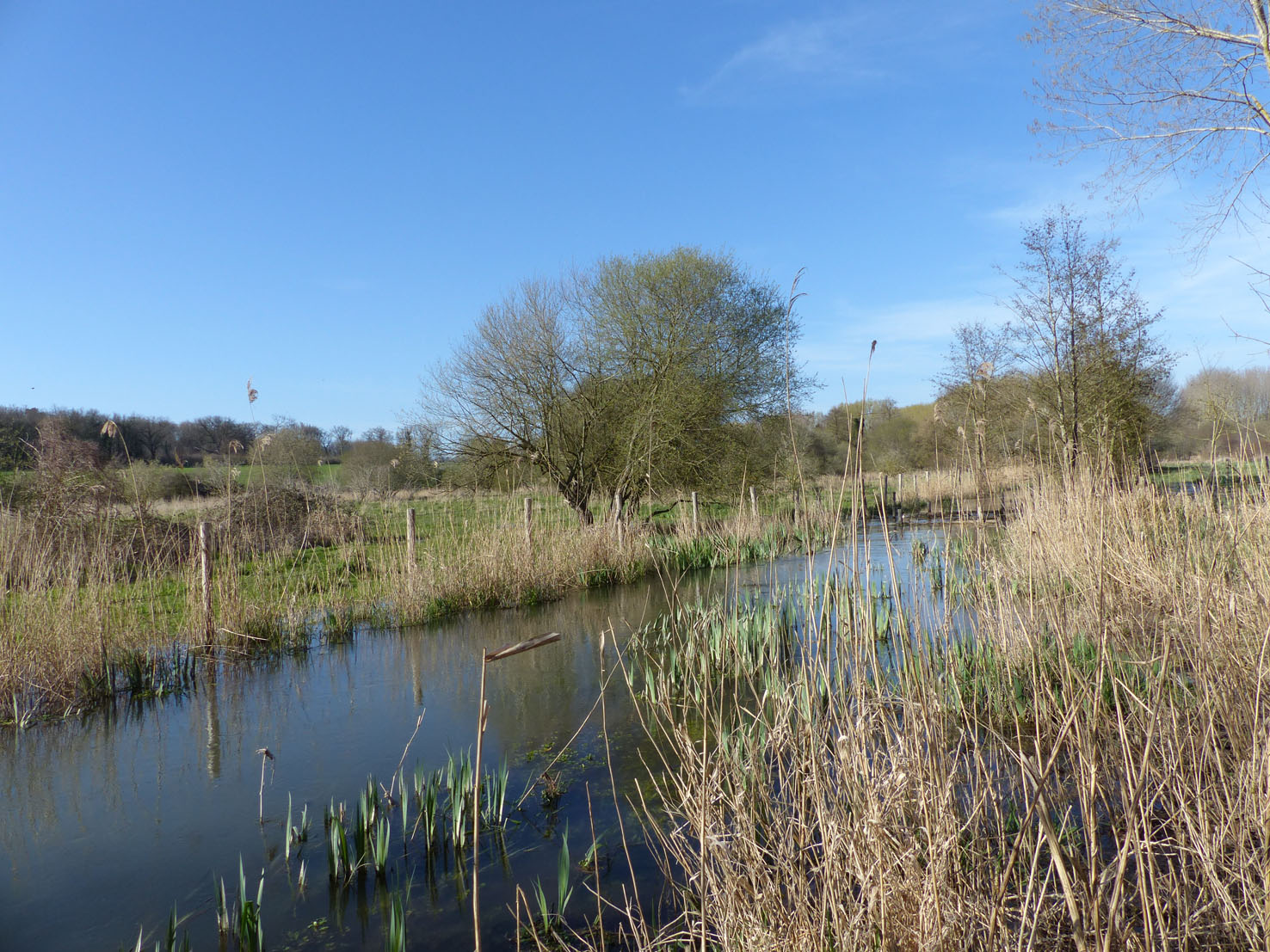 Biodiversité
Plan de gestion de Réserve Naturelle Régionale
Marais de Taligny (la Roche-Clermault-37)   
Etang et boisements de Joreau (Gennes-49)
Biodiversité
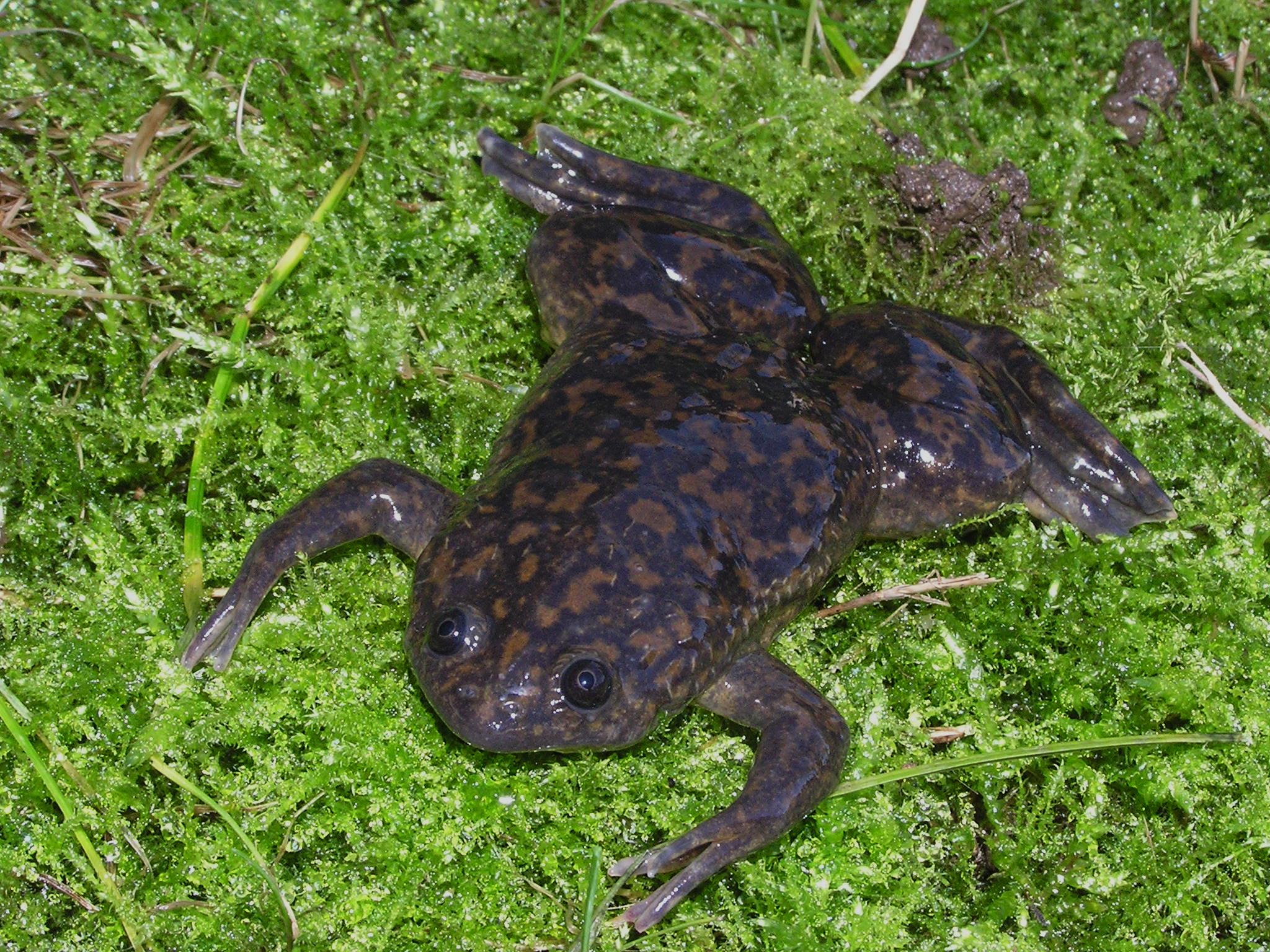 Lutte contre les espèces invasives
Life CROAA :
- étude de la répartition du Xénope Lisse ;
- maîtrise des populations.
Biodiversité
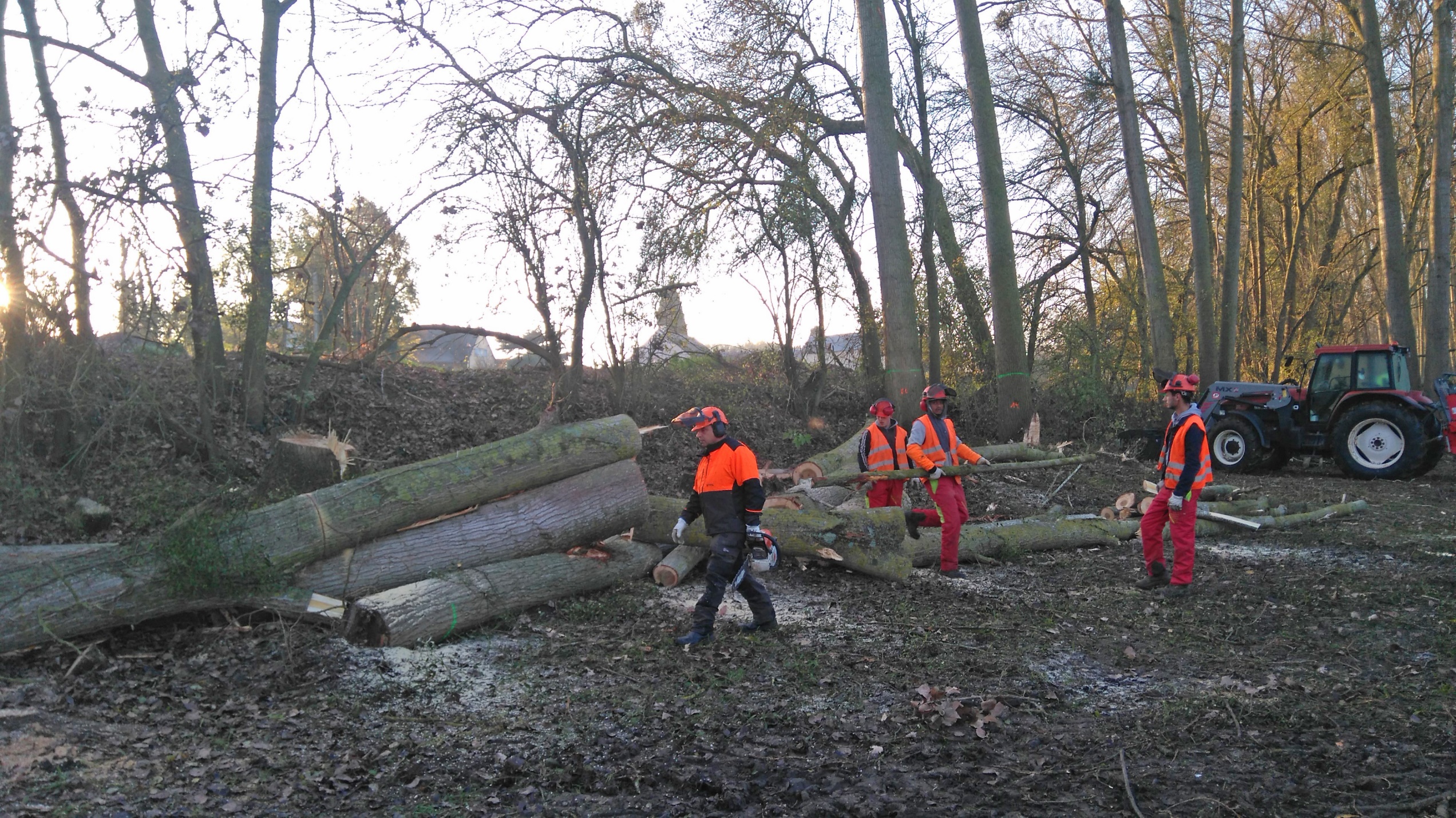 « Territoire Engagé pour la Nature » 
avec la C.A. Saumur Val de Loire
9 actions et 23 opérations (Restauration de 3 annexes hydrauliques et de 3 zones humides, 2 atlas de biodiversité communale et mise en place d’écopâturage sur 21 sites)
Paysages et Trame verte et bleue
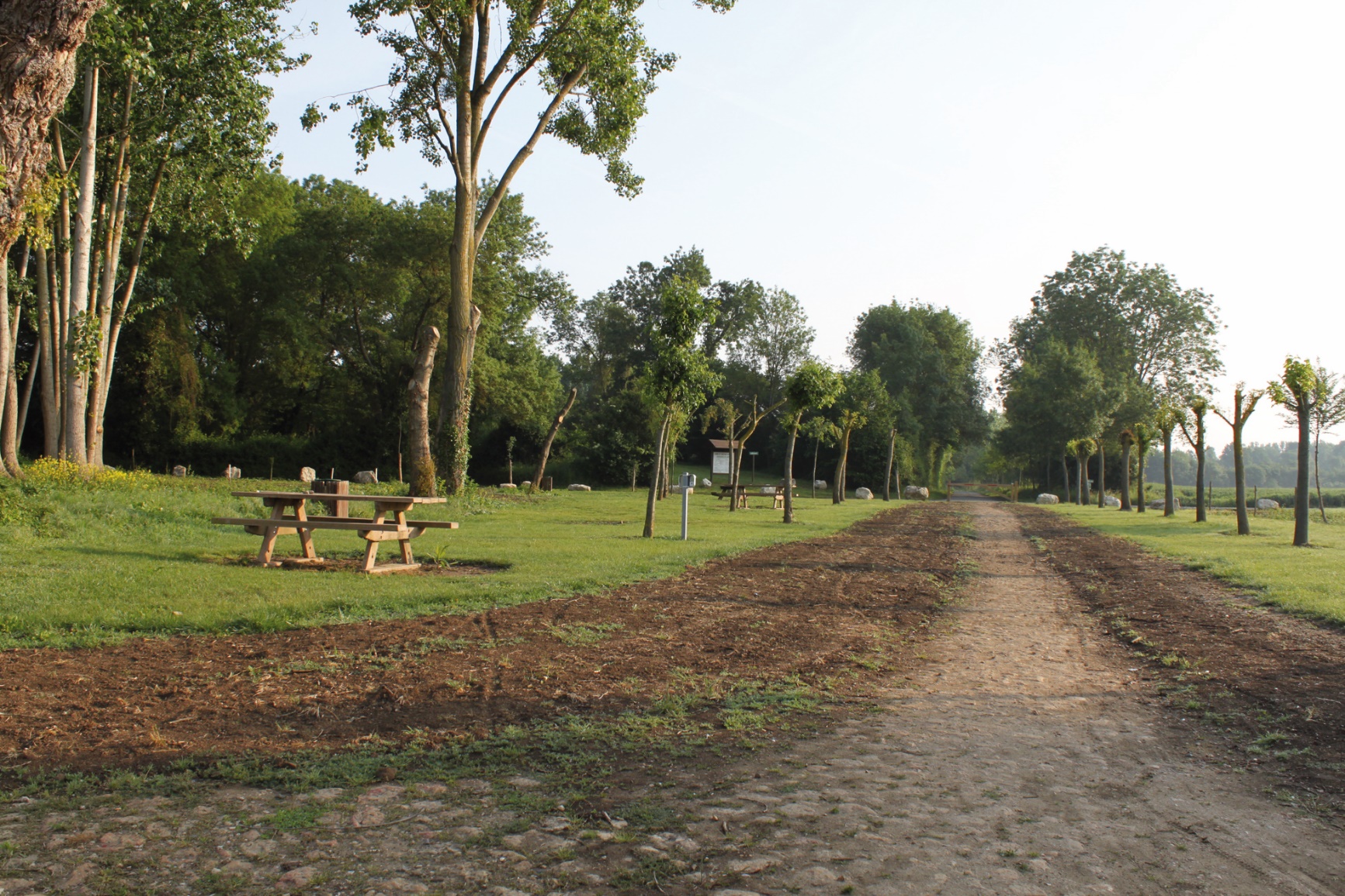 Accompagnement des collectivités 
dans leur projet paysager
Eco-développement
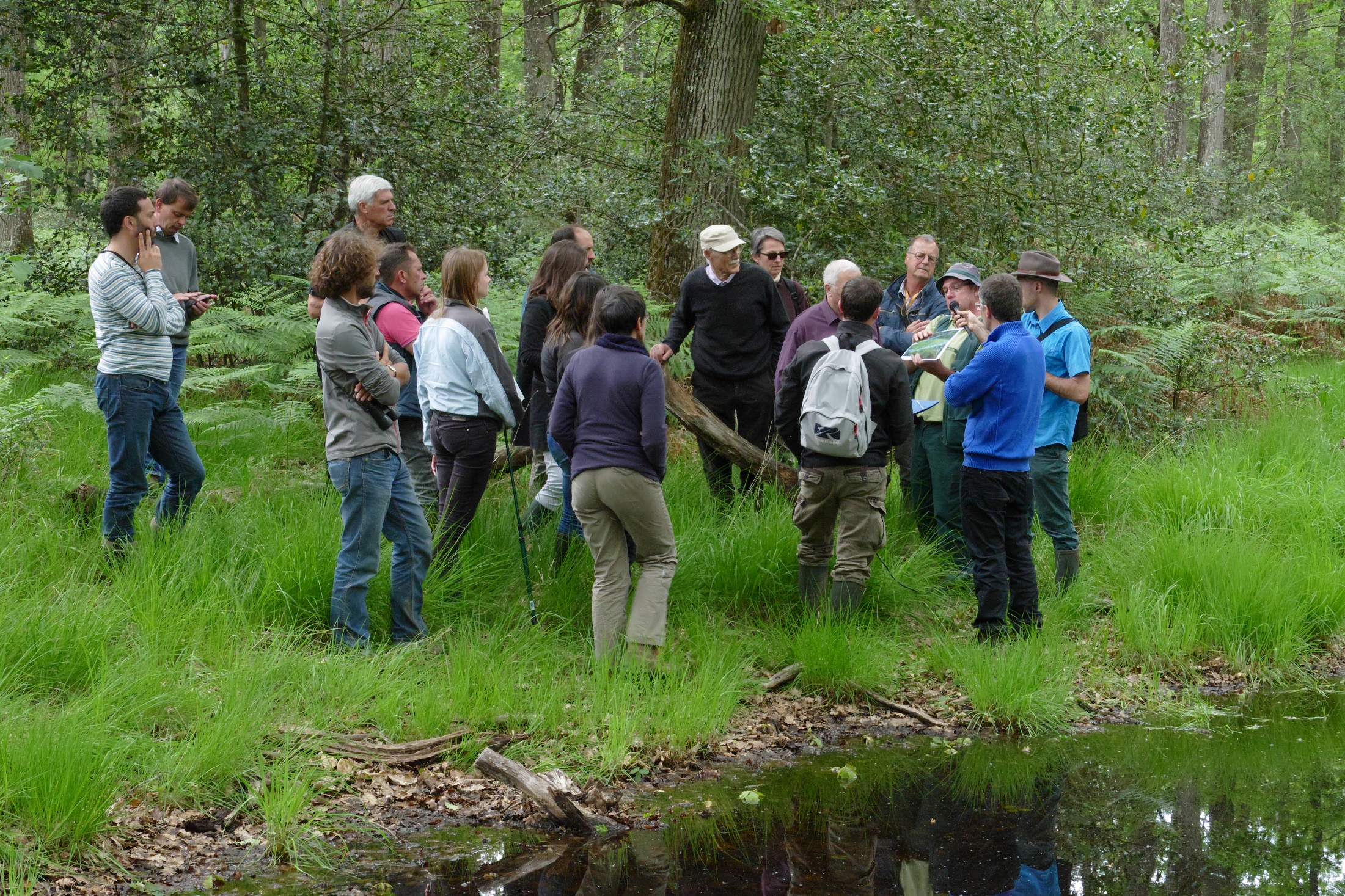 Journées techniques 

Des solutions concrètes apportées aux collectivités pour mettre en œuvre le développement durable
Eco-développement
Concours Eco-trophée 
Récompense des acteurs du territoire engagés dans des réalisations innovantes au service de l’environnement et des territoires
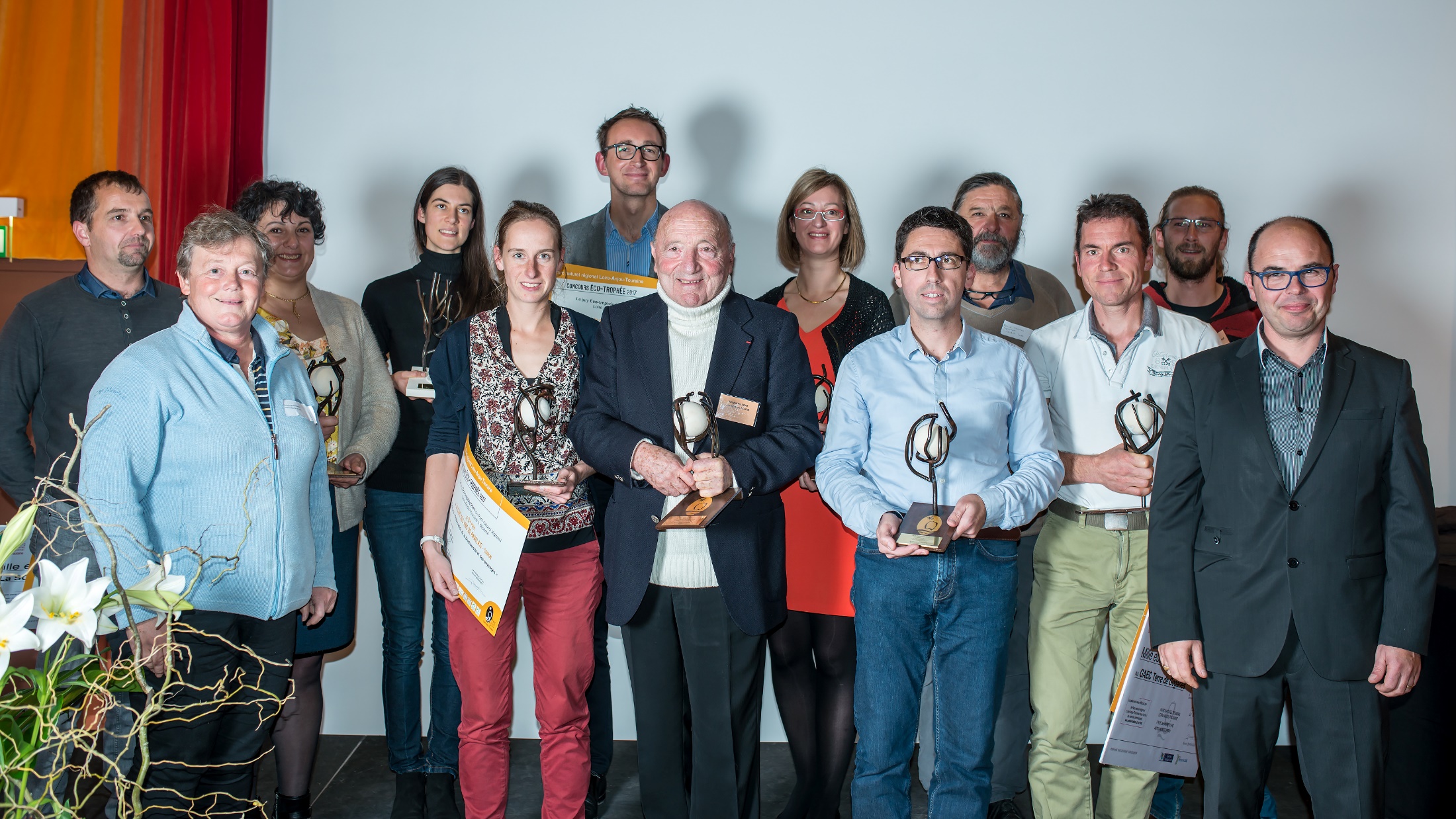 Climat et énergie
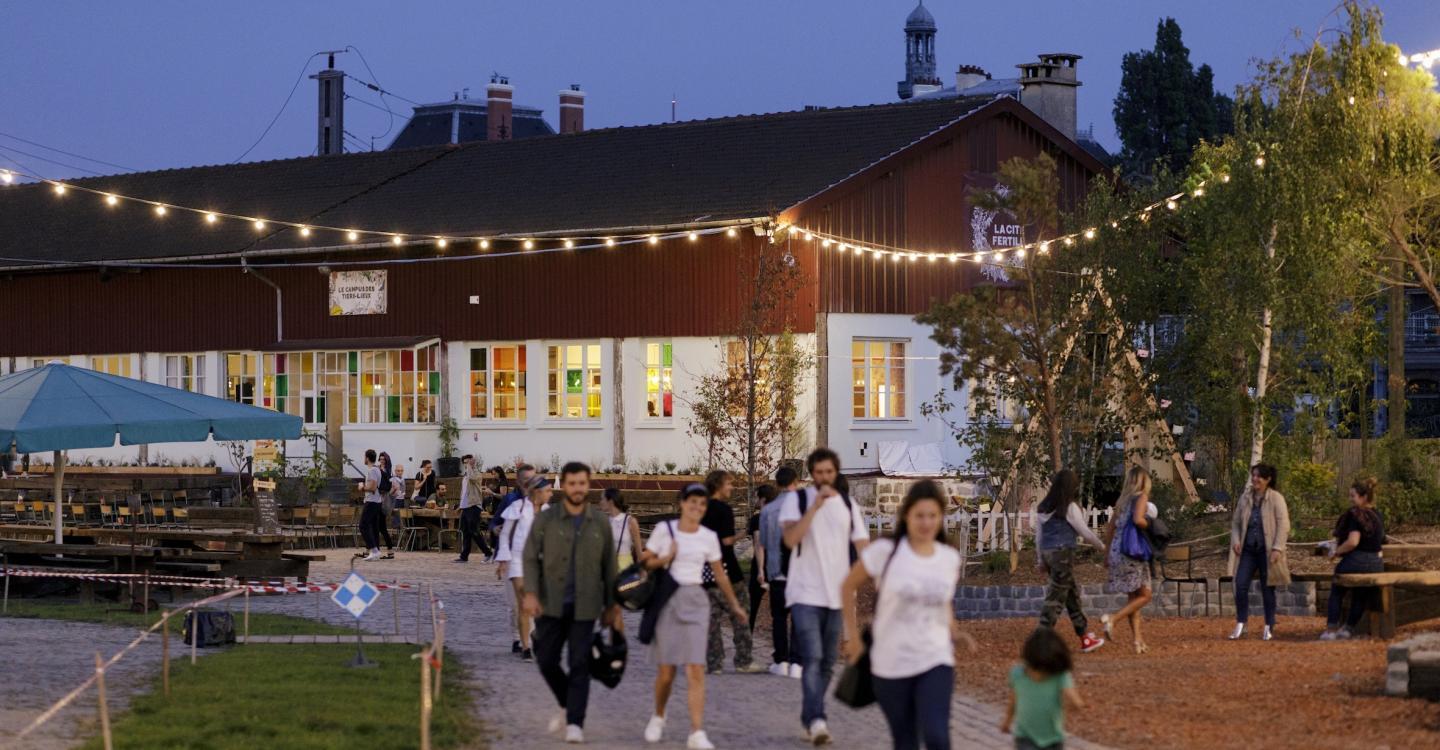 Des Tiers lieux pour de nouveaux modes de vie, plus sobres, solidaires et résilients
- Journée technique
- une vingtaine de tiers lieux formant un réseau à l'échelle du Parc
Alimentation
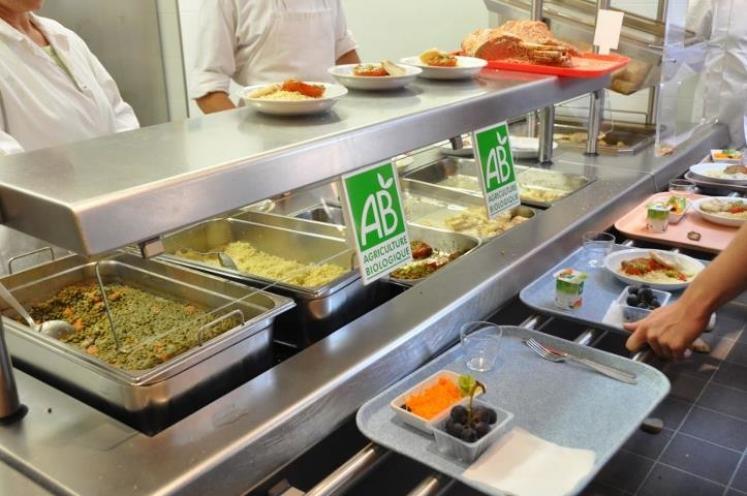 Accompagnement d’un groupe de restaurants collectifs vers plus de produits locaux de qualité
- 8 établissements régulièrement mobilisés
- 10 producteurs concernés
Urbanisme et cadre de vie
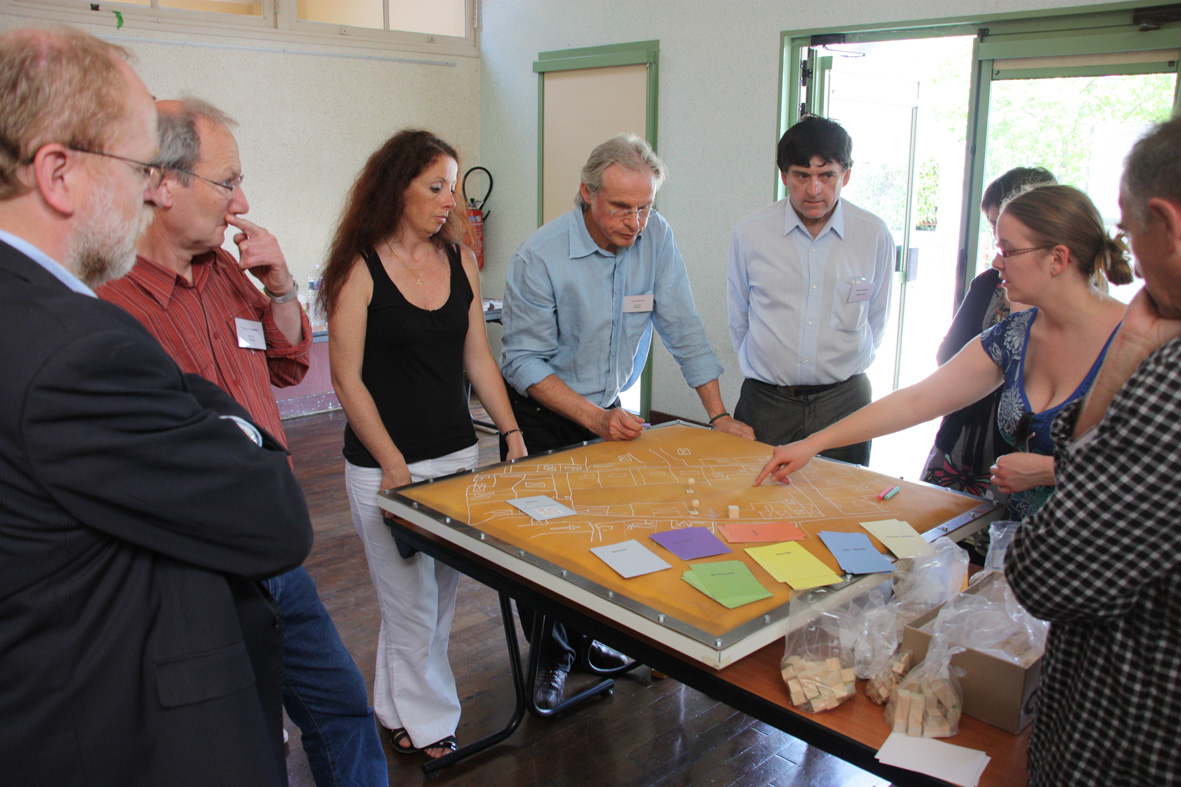 Urbanisme : accompagnement des communes dans leur projet d’aménagement et leurs documents de planification
Urbanisme et cadre de vie
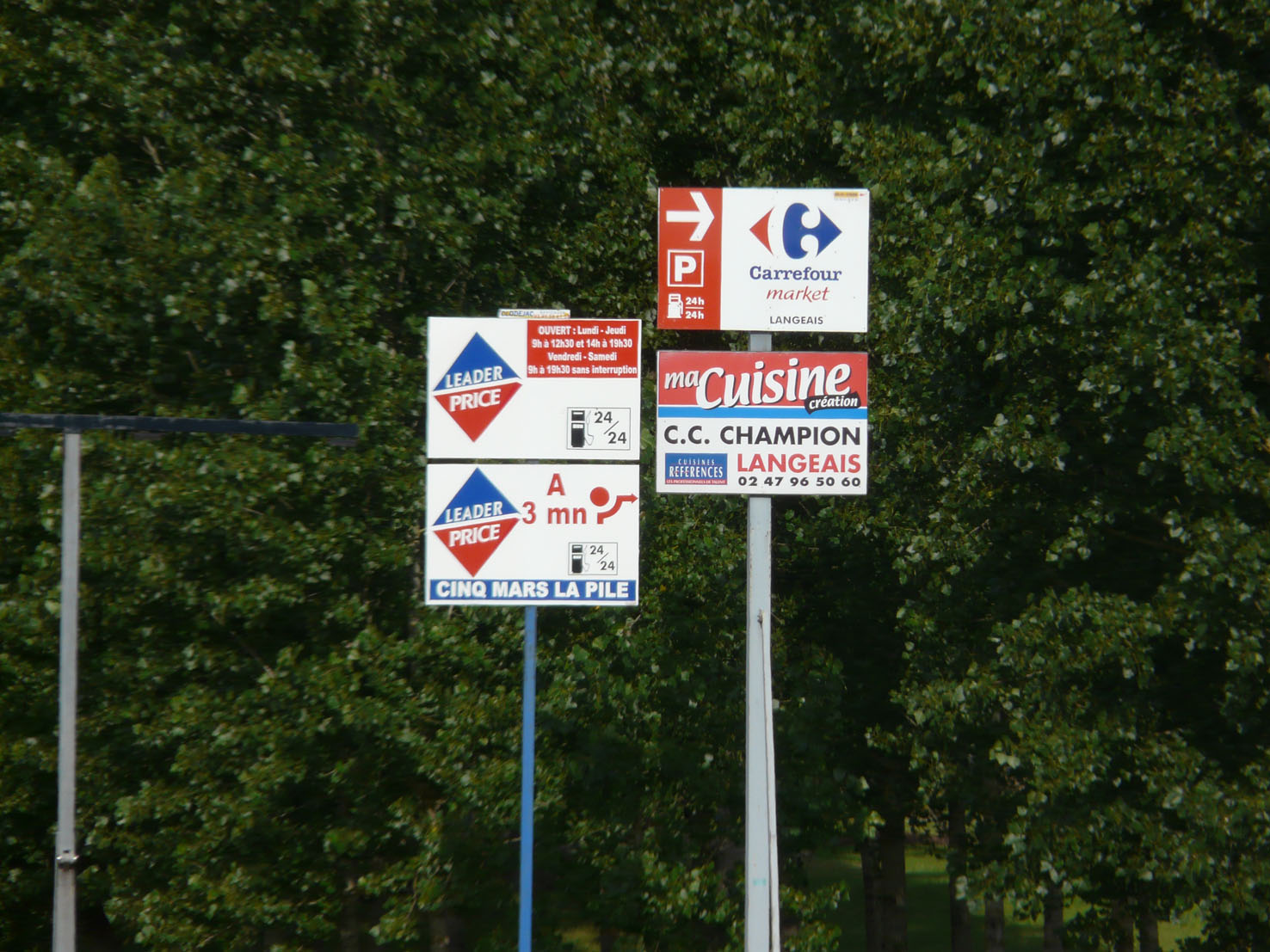 Publicité
Conseils aux acteurs économiques dans le choix de leur dispositif de signalétique/publicité
Tourisme
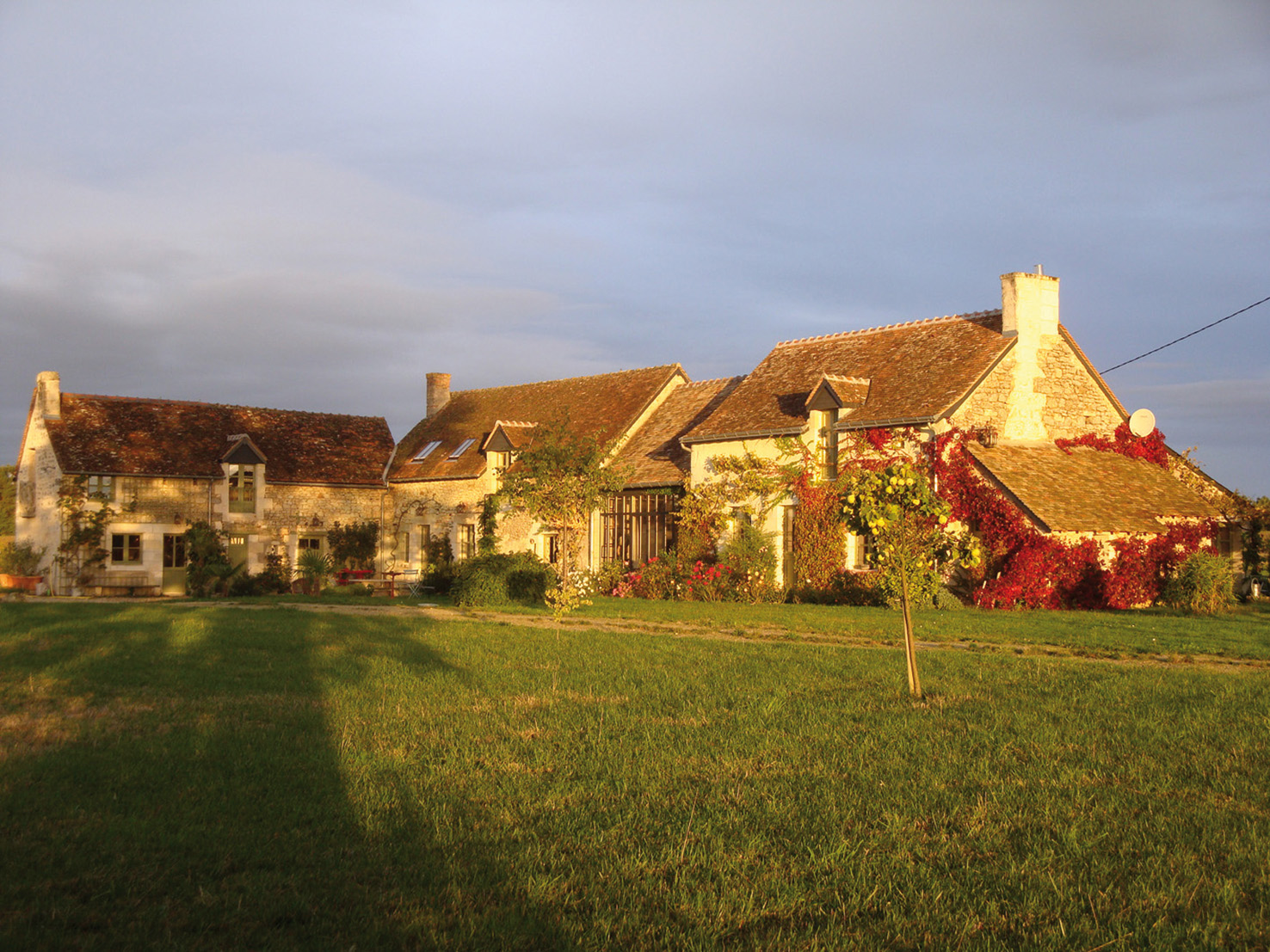 Marque Valeurs Parc naturel régional
54 hébergements
16 sorties accompagnées
4 restaurants
3 sites de visite
7 entreprises de vannerie / 1 osiériculteur
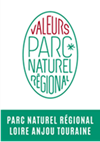 Tourisme
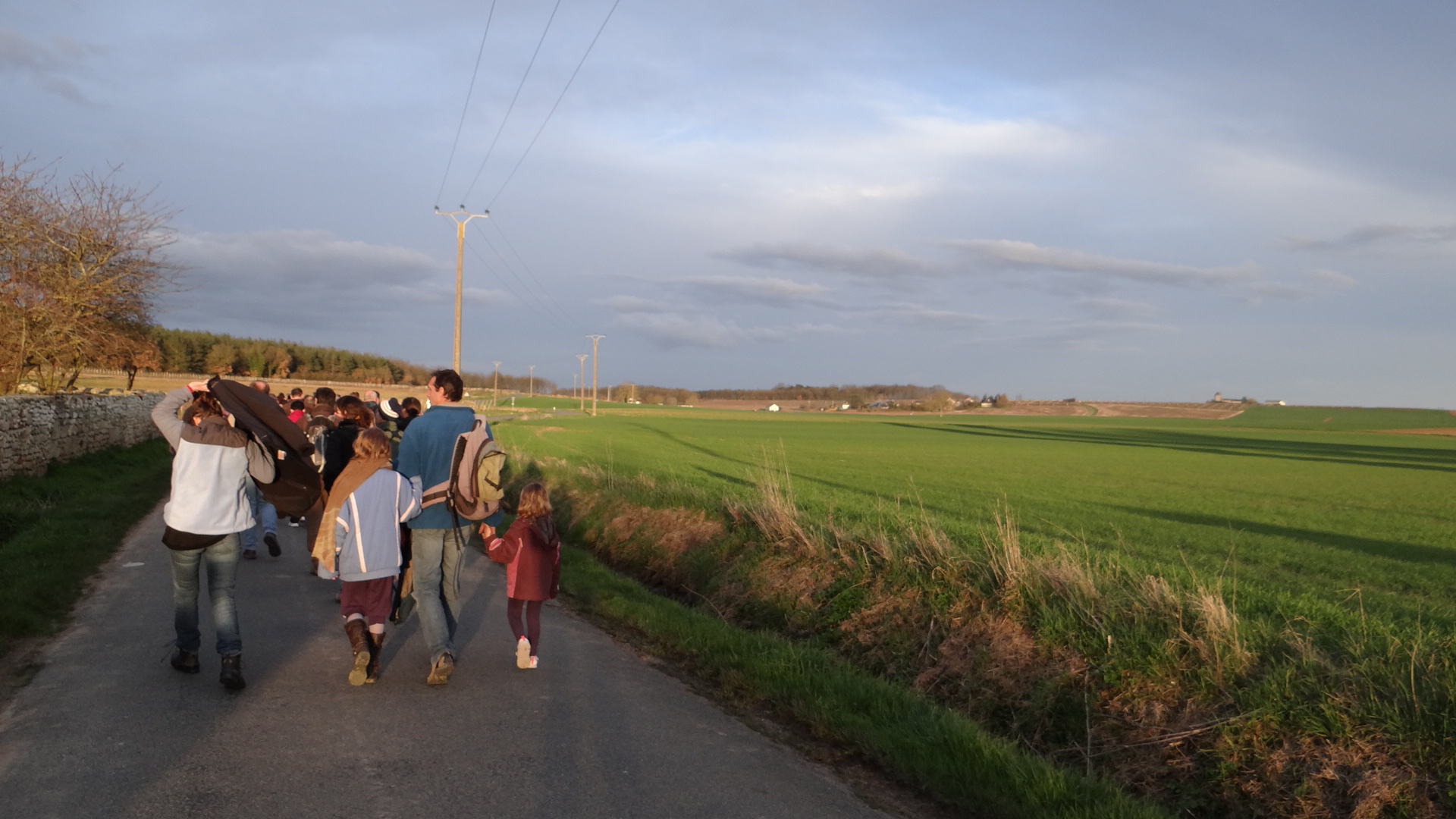 Carnet de découvertes
Promotion d’animations s’inscrivant dans un objectif de découverte des patrimoines
Tourisme
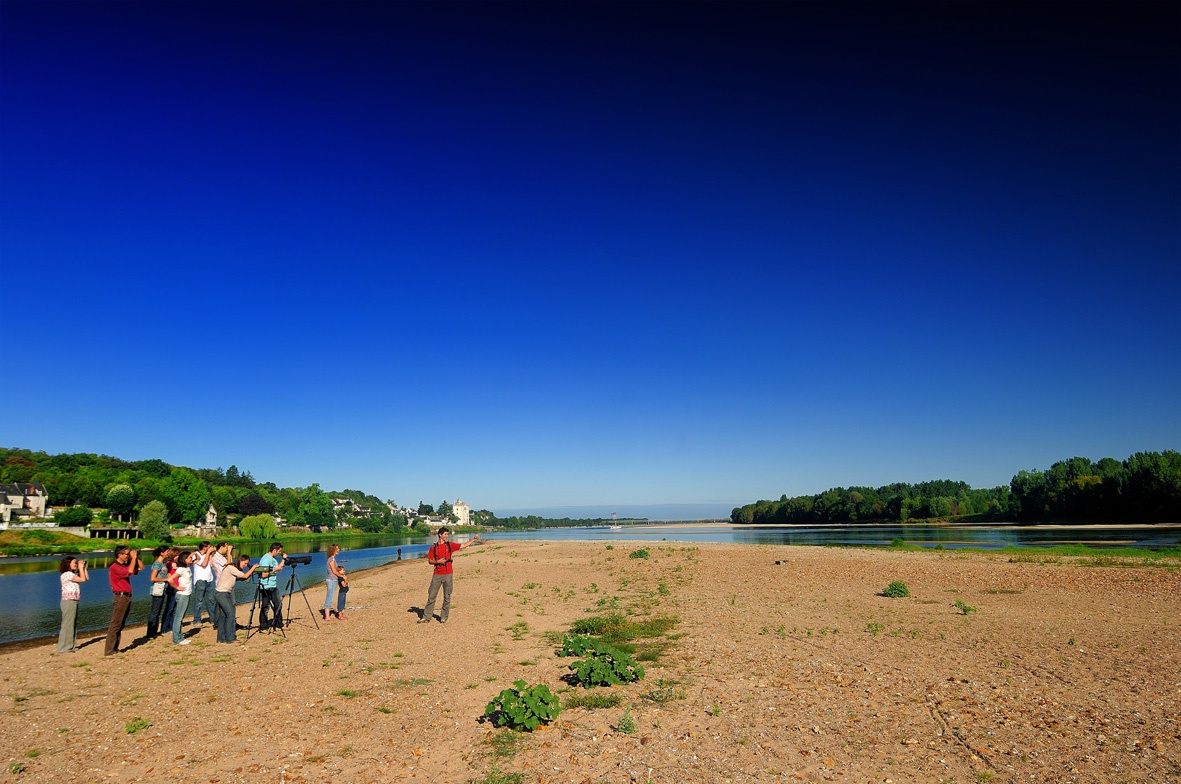 Charte européenne du tourisme durable
Obtention du label visant un programme ambitieux en matière de tourisme durable pour le Parc et ses partenaires
Tourisme
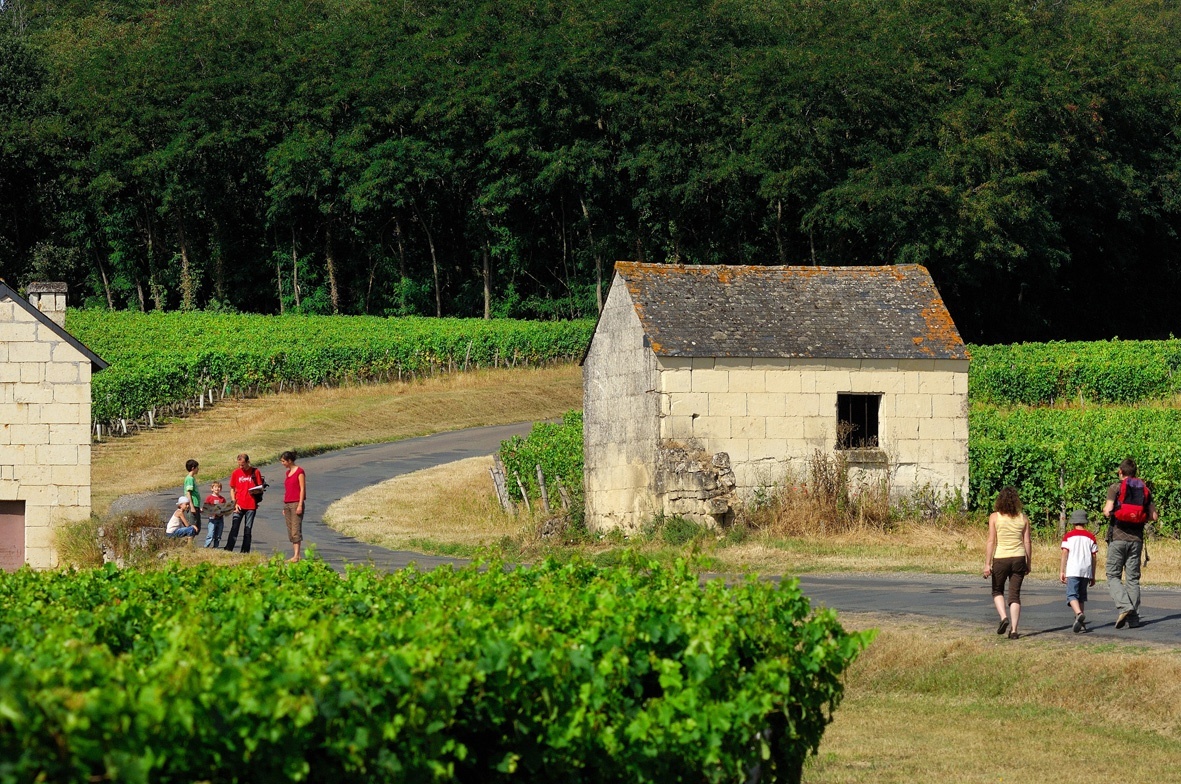 Sentiers et circuits des patrimoines
Accompagnement des communes dans la mise en valeur d’itinéraires thématiques de découverte des patrimoines
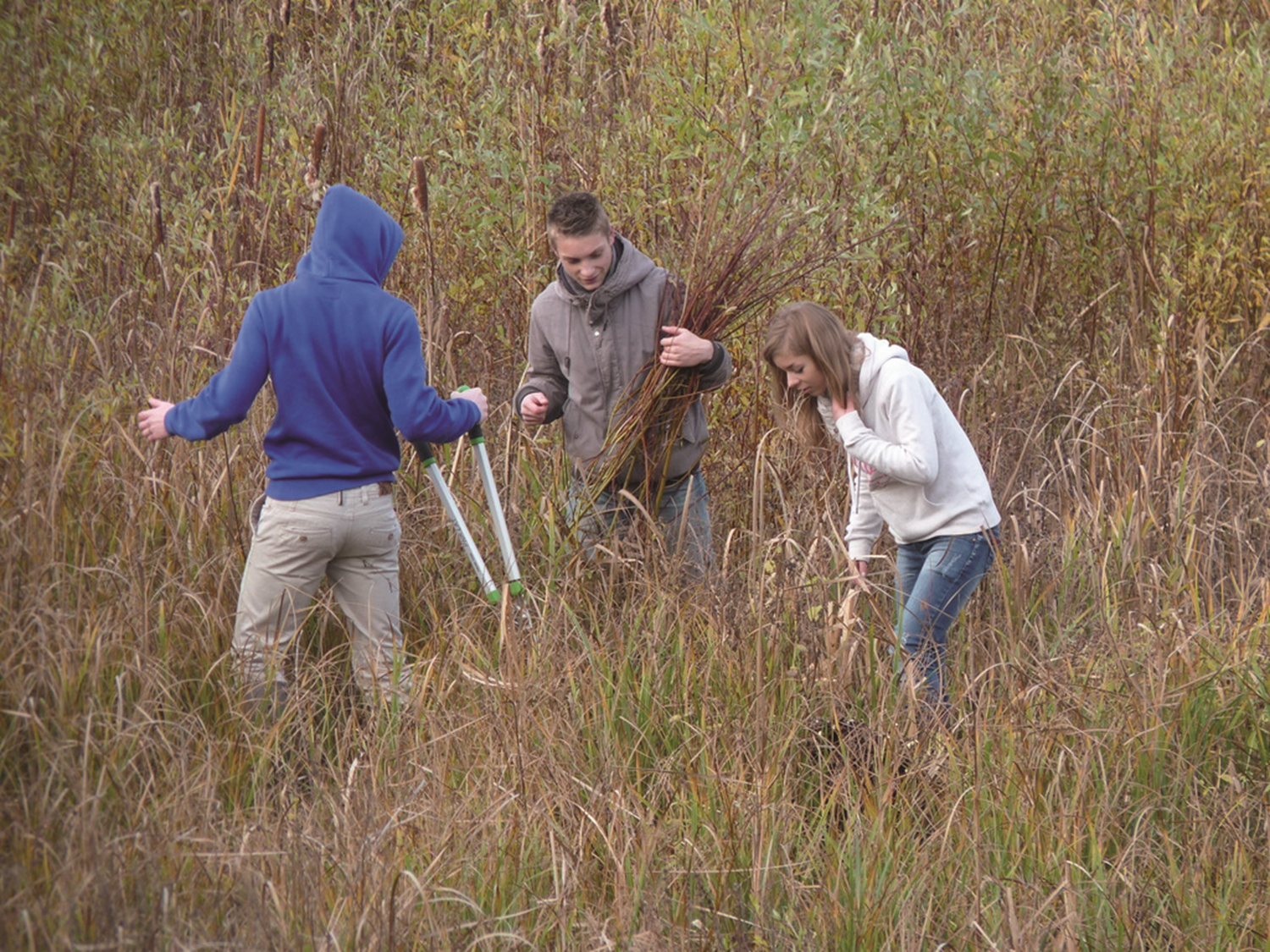 Tourisme
Education
Projet éducatif dans les établissements scolaires
5 000 enfants concernés chaque année par des projets de fond encadrés par des structures éducatives partenaires
Culture et patrimoine
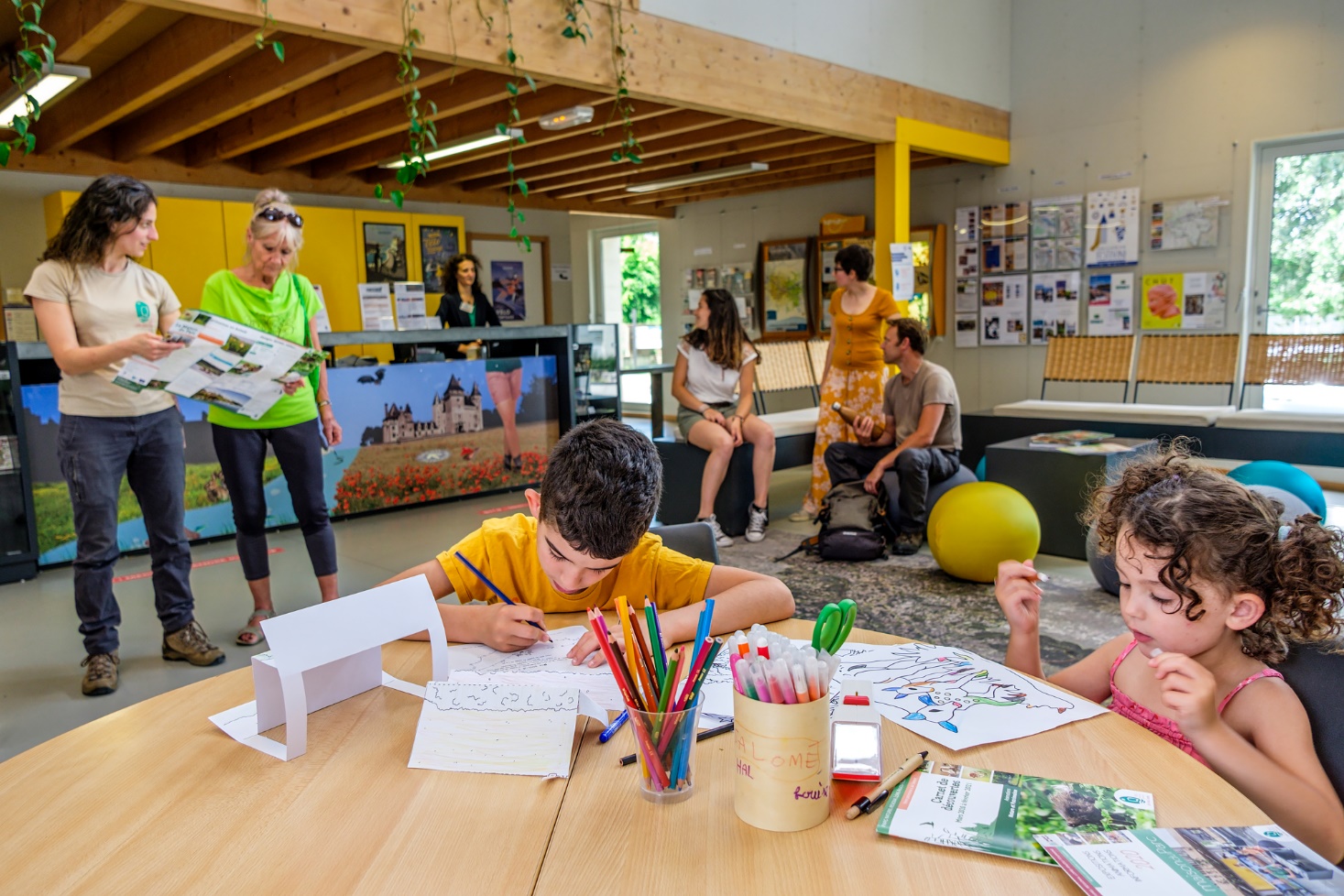 Maison du Parc à Montsoreau 
Un lieu d’accueil et d’expositions gratuit
Un guichet mutualisé avec l’Office de tourisme du Saumurois
Des expositions et des animations
Culture et patrimoine
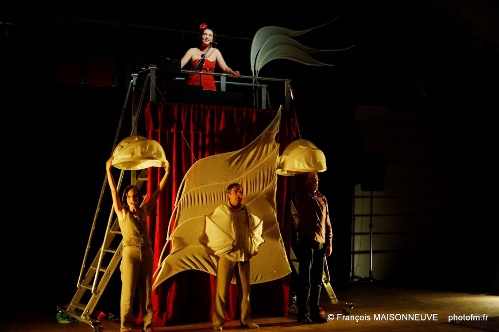 Création de spectacles
Gratuit pour les collectivités engagées dans un projet lié au climat
Culture et patrimoine
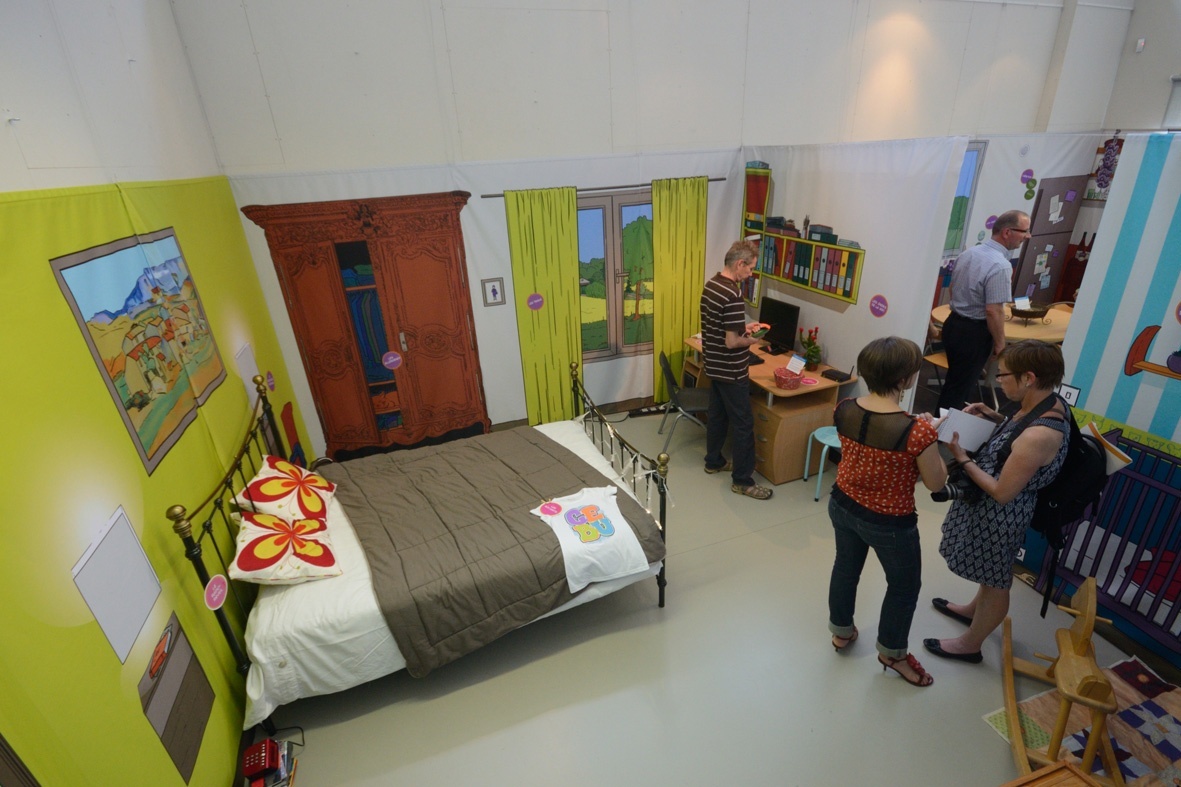 Création d’expositions mises à disposition gratuitement
 Orchidées
 Lavoirs
 Chauves-souris
 Maisons passives
 Mon domicile adoré
 Ceux qui nous nourrissent
 Destination 2050
 Exposition de présentation du Parc
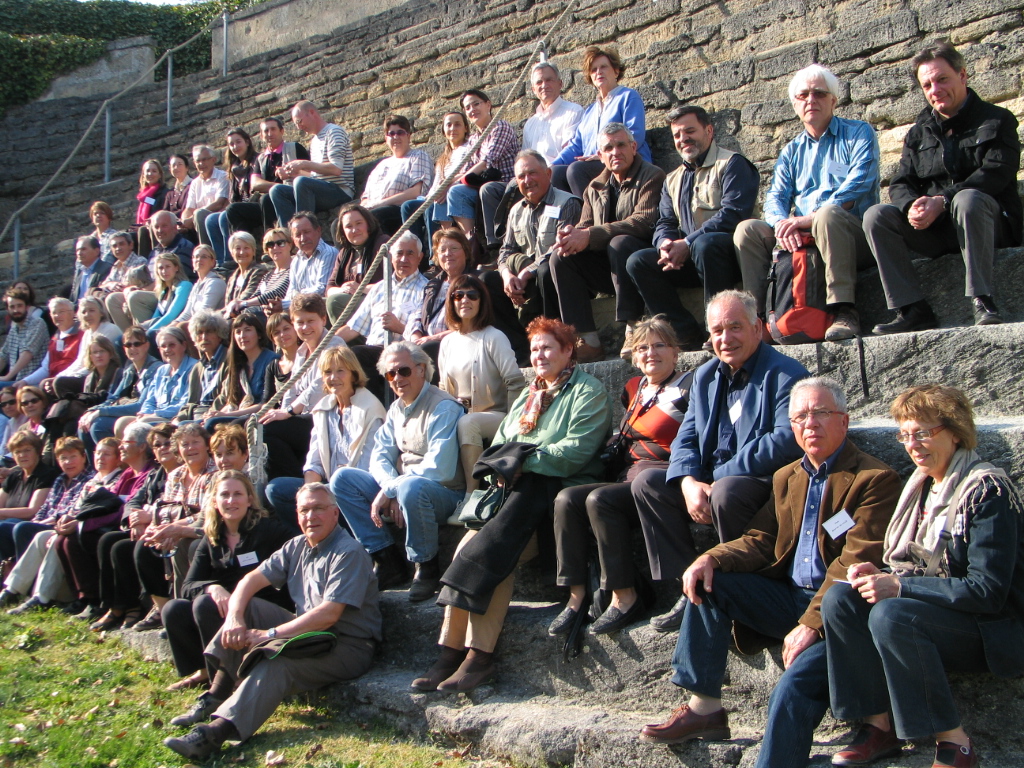 Culture et patrimoine
Réseaux des Ambassadeurs
153 personnes bénévoles en contact régulier avec le public
Un réseau pour communiquer sur le Parc et ses actions
Projet de charte
2023-2038
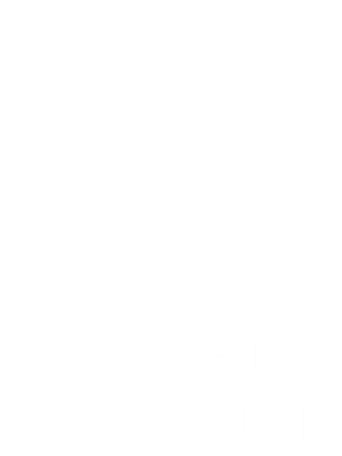 Stratégie politique
Un fil conducteur : La Loire, mère des paysages 

I - Contexte 
a - Dérèglement global, impact local
b - À la source du projet, la concertation

II - Ambition 2038 : un territoire ligérien vivant et de haute qualité

III - Objectifs
a - Accompagner l'évolution des paysages et renforcer la qualité du cadre de vie
b - Faire du Parc un territoire à biodiversité positive
c - Adapter le territoire pour préserver la ressource en eau 
d - Concourir à une économie de proximité et pérenne

IV - Méthode
a - Diffuser l’expertise du Parc et mutualiser les ingénieries 
b - Partager les connaissances pour passer à l’acte 
c - Construire une gouvernance territoriale partagée
Les 4 vocations de la charte
VOCATION 1 (TRANSVERSALE) : Animer collectivement la charte par l’engagement citoyenet les synergies territoriales
Partager les connaissances et les pratiques
Promouvoir une gouvernance territoriale partagée

VOCATION 2 : Préserver les richesses patrimoniales et transmettre ces biens communs
Optimiser la gestion durable de l’eau, des sols et sous-sols
Affirmer un territoire à haute valeur naturelle
Anticiper l’évolution des paysages
Les 4 vocations de la charte
VOCATION 3 : Impulser et soutenir de nouveaux modèles économiques 
Encourager la transition écologique et sociétale des activités
Accélérer la transition alimentaire et agricole
Reconnaître la forêt et la filière bois comme vecteurs de développement local
Revendiquer une destination touristique durable et singulière
Les 4 VOCATIONS de la Charte du PNR
VOCATION 4 : Anticiper les mutations territoriales pour réinventer l’aménagement
S’adapter au changement climatique
Rester un territoire à énergie positive bas carbone
Faire de la transition sociétale et de l’identité patrimoniale le socle des politiques d’aménagement
Adapter l’architecture et l’urbanisme aux mutations
Calendrier 2021 du projet de charte
21 mai 2021 : délibérations des Régions Centre-Val de Loire et Pays de la Loire sur le projet de charte
Septembre / octobre 2021 : visite de terrain des rapporteurs Conseil national de la protection de la nature / Fédération des Parcs naturels régionaux de France
Décembre 2021 : avis sur le projet de charte (Conseil national de la protection de la nature, Fédération des Parcs, Préfet coordonnateur)
Janvier 2022 : modification de la charte (prise en compte des avis nationaux)
Avril 2022 : avis de l’Autorité environnementale
Septembre - octobre 2022 : enquête publique
Décembre 2022 : modification de la charte (prise en compte de l’enquête publique et de l’avis de l’autorité environnementale)
Janvier - avril 2023 : examen final du Ministère
Mai - aout 2023 : délibération des Collectivités
Novembre 2023 : décret interministériel de classement